Агрессия (от лат. aggredere - нападать) - поведение, направленное на нанесение физического или психологического вреда, вплоть до уничтожения объекта агрессии
Эмоция раздражения - это концентрированное недовольство.

Раздражение не обязательно связано со злобой, оно как правило ситуативно и проходит вместе с ситуацией, его породившей.
Гнев — это эмоция, зачастую имеющая агрессивный характер, направленная по отношению к чему-то или кому-то с целью уничтожения, подавления, подчинения.
Ярость - кратковременная вспышка сильного гнева, при которой человек не понимает, что он делает или говорит от избытка эмоций.
Оби́да — реакция человека на воспринимаемое как несправедливо причиненное огорчение, оскорбление, а также вызванные этим отрицательно окрашенные эмоции. Включает в себя переживание гнева к обидчику и жалости к себе в конфликтной ситуации.
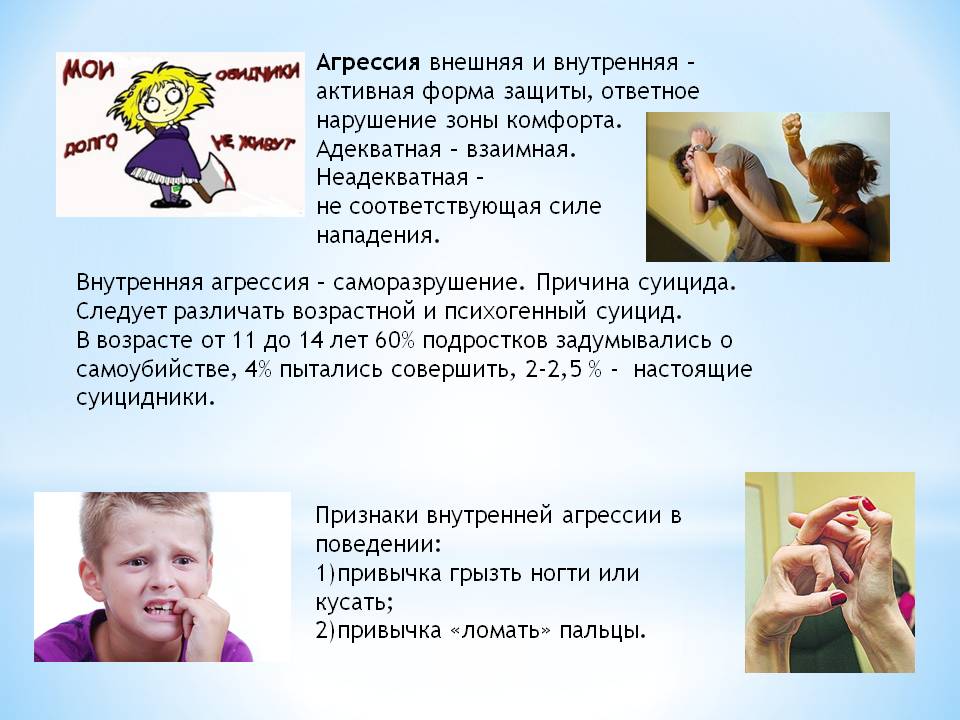 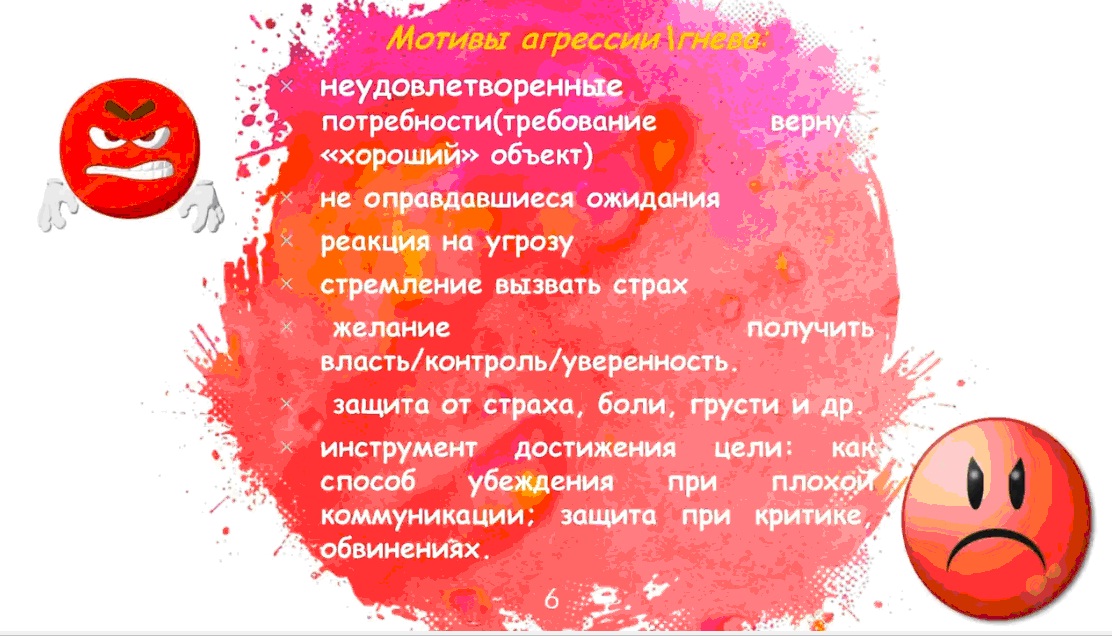 ИНЫЕ ПРИЧИНЫ АГРЕССИВНОГО ПОВЕДЕНИЯ
Культурные особенности
Гормоны
Психические заболевания
Плохое физическое самочувствие
Паразиты
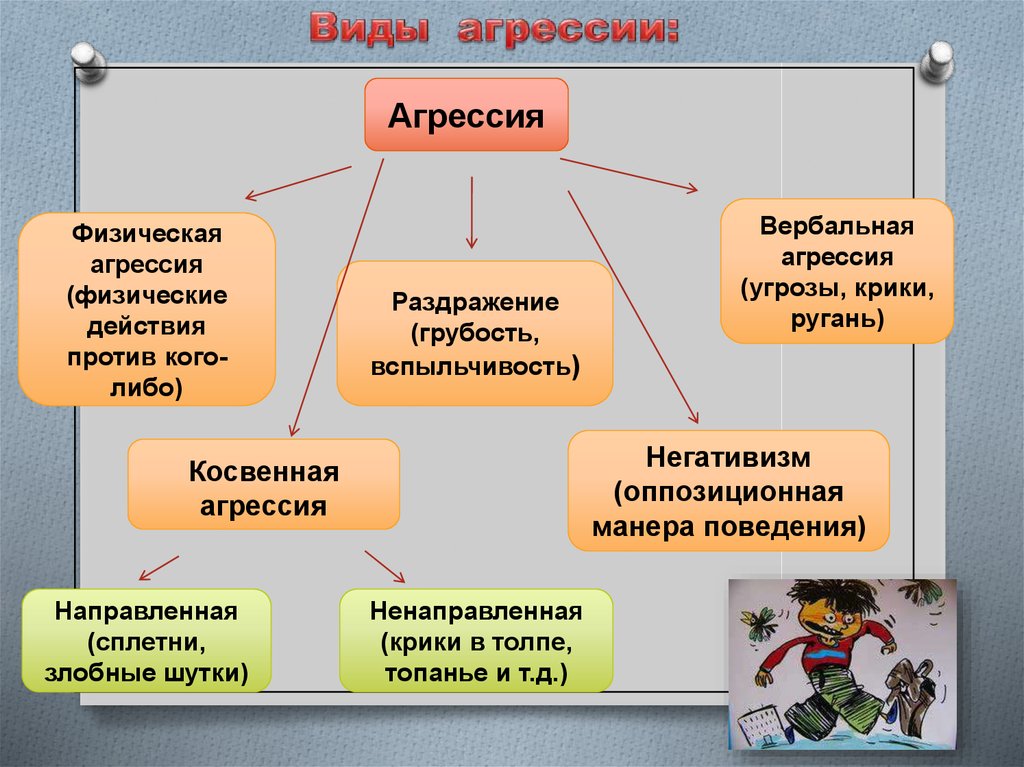 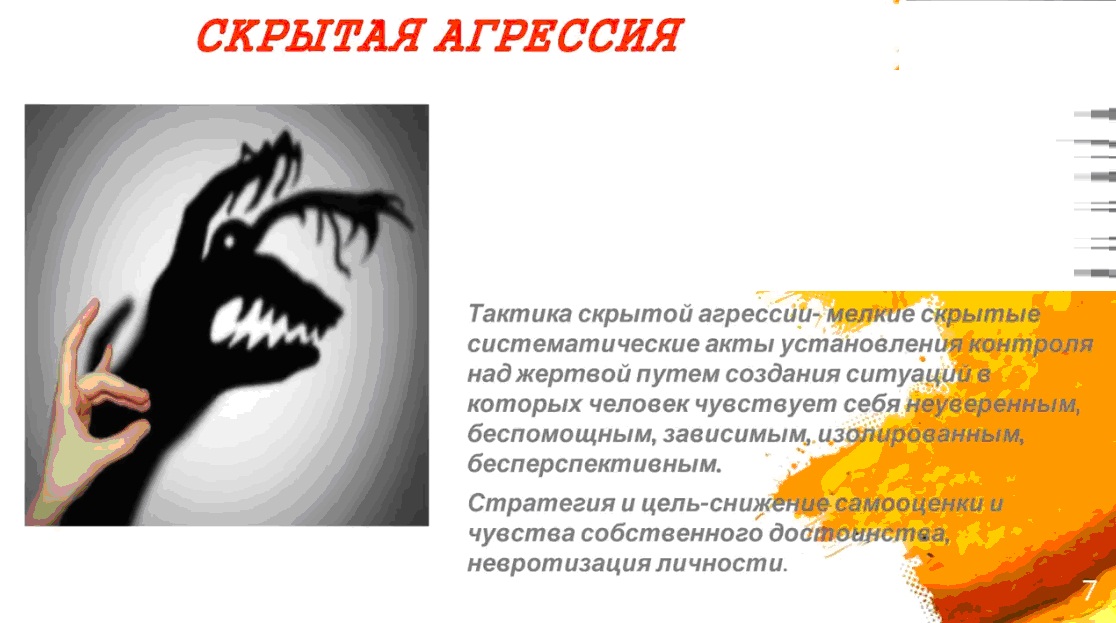 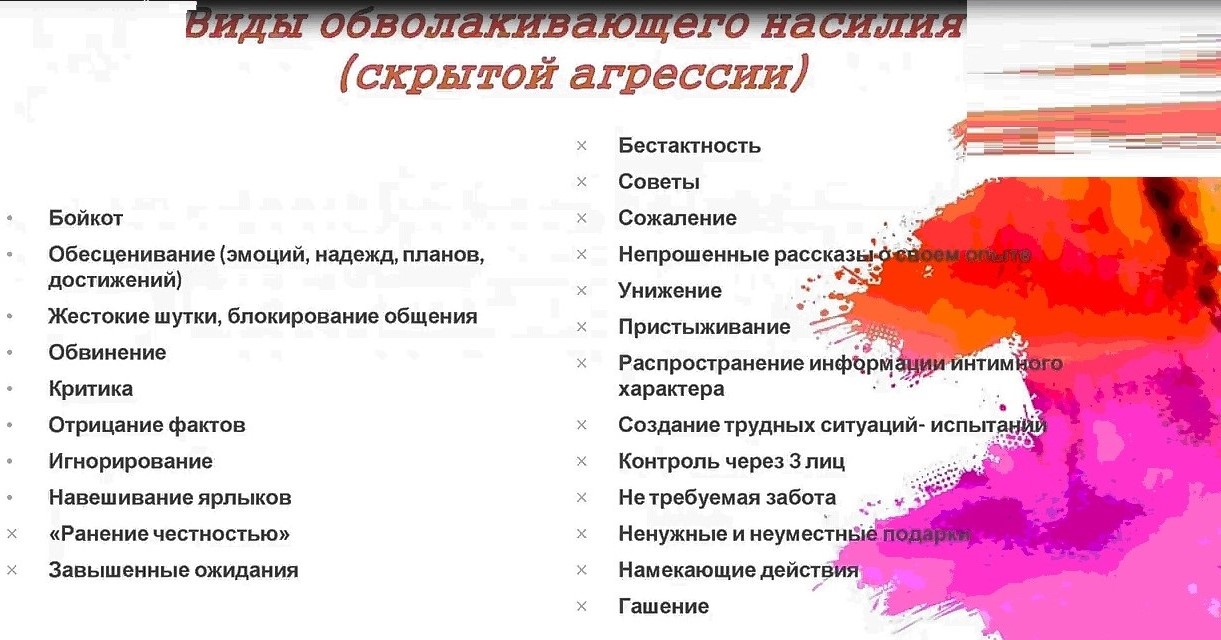 Агрессия. Подавлять? Или предъявлять?
При предъявлении агрессии страдают социальные связи.
 У оппонента может появляться ответное чувство гнева.
Страх у собеседника.
Обида (подавленное чувство агрессии).
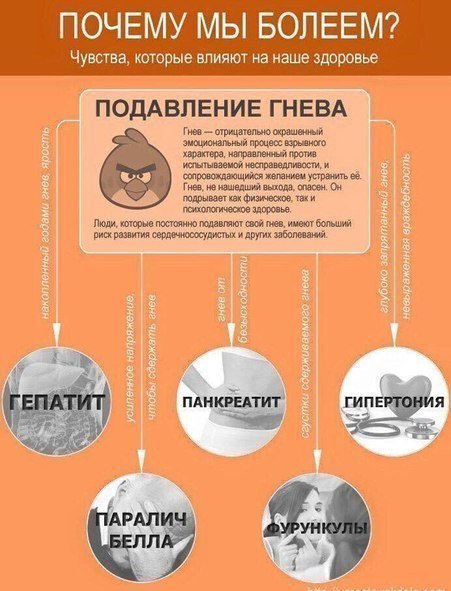 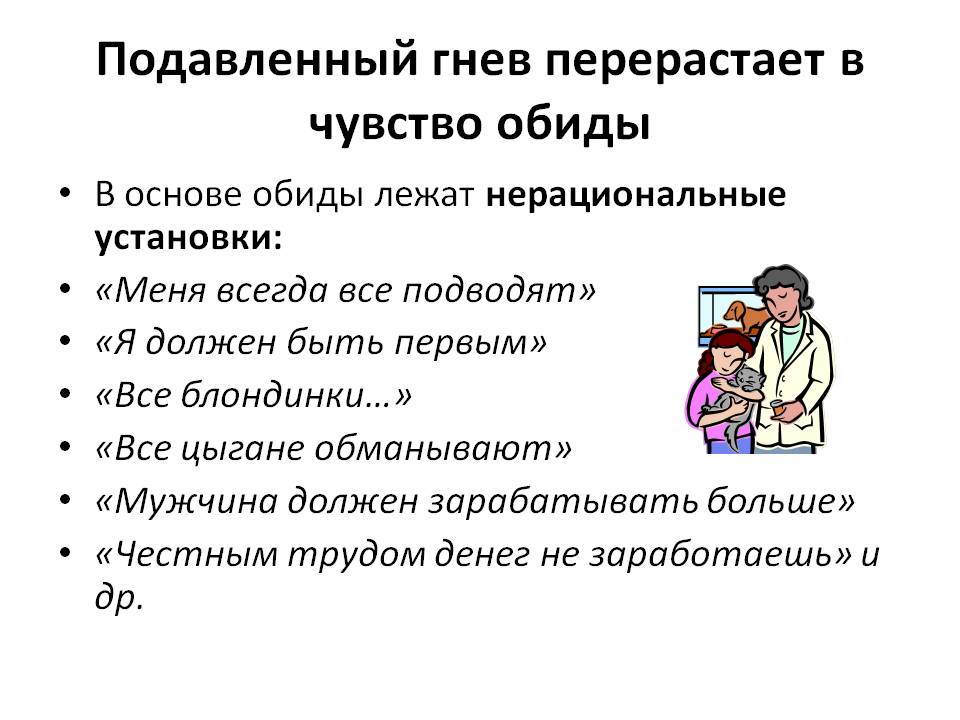 Невыраженный гнев повышает пульс, влияет на кровяное давление, на всю сердечно-сосудистую систему, печень и некоторые другие органы.
Невыраженный гнев (жертвы) может превратить человека в агрессора.
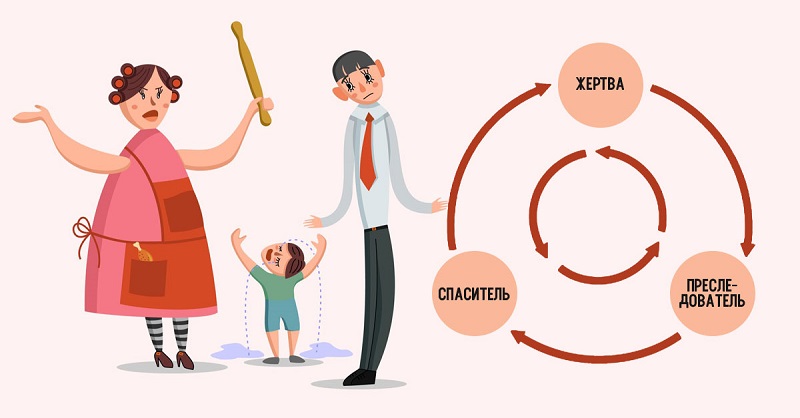 Отсутствие гнева позволяет другим людям манипулировать нами.
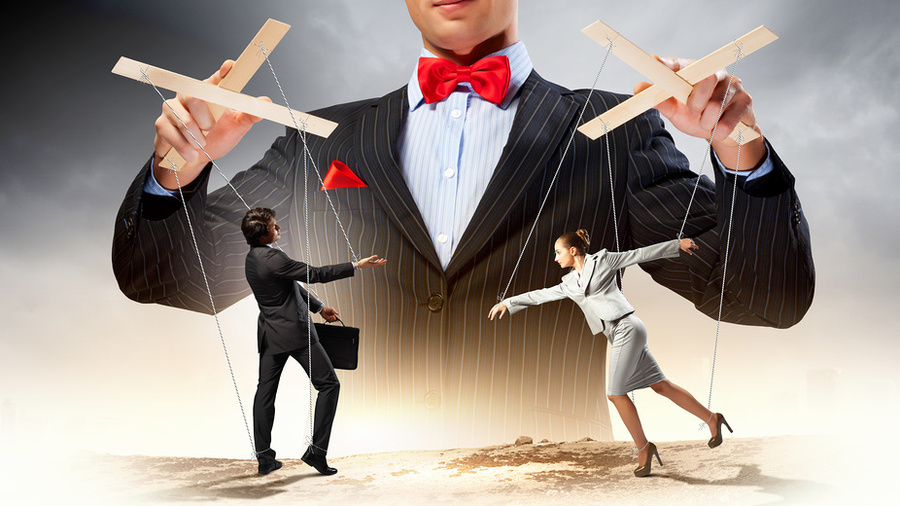 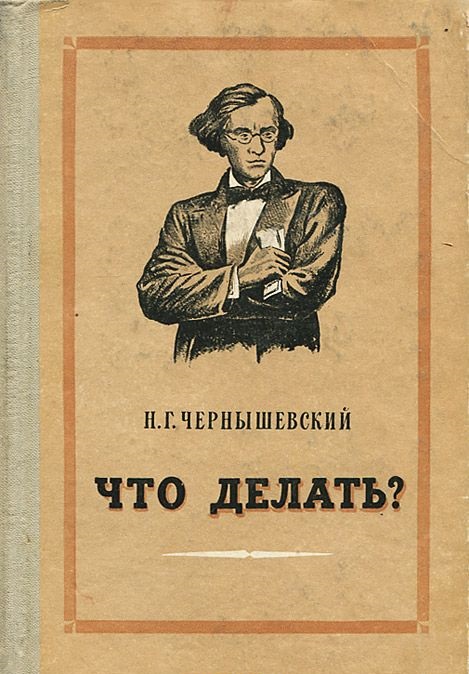 Четко выстроенные личностные границы – залог психологического благополучия.
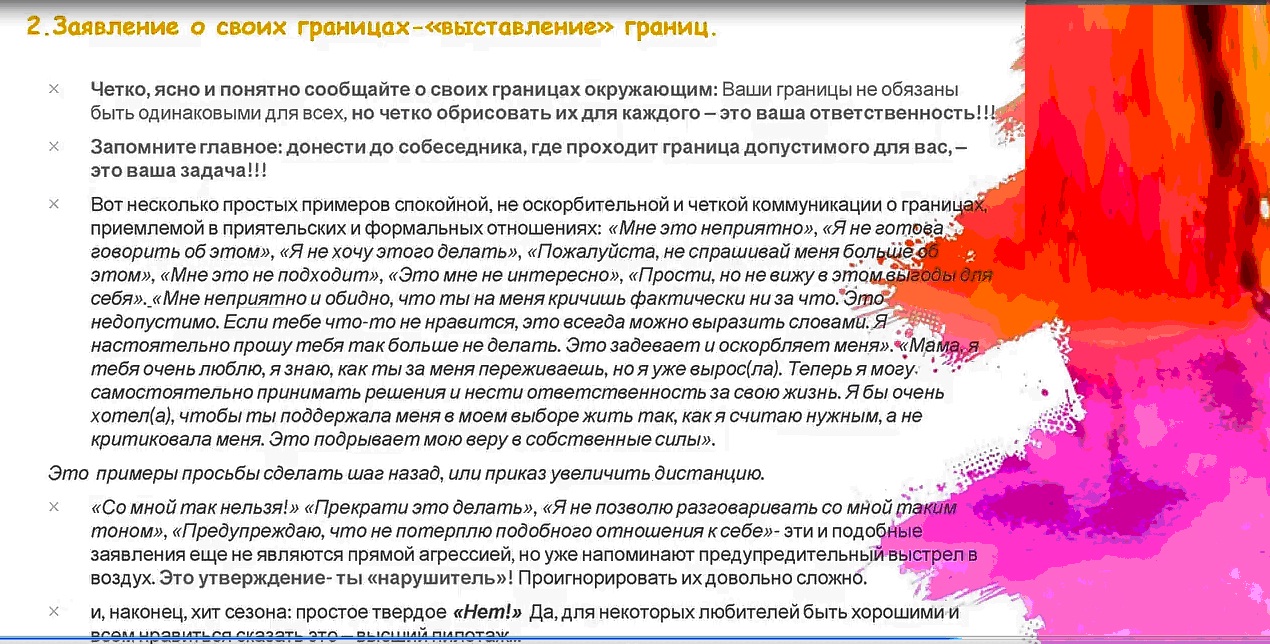 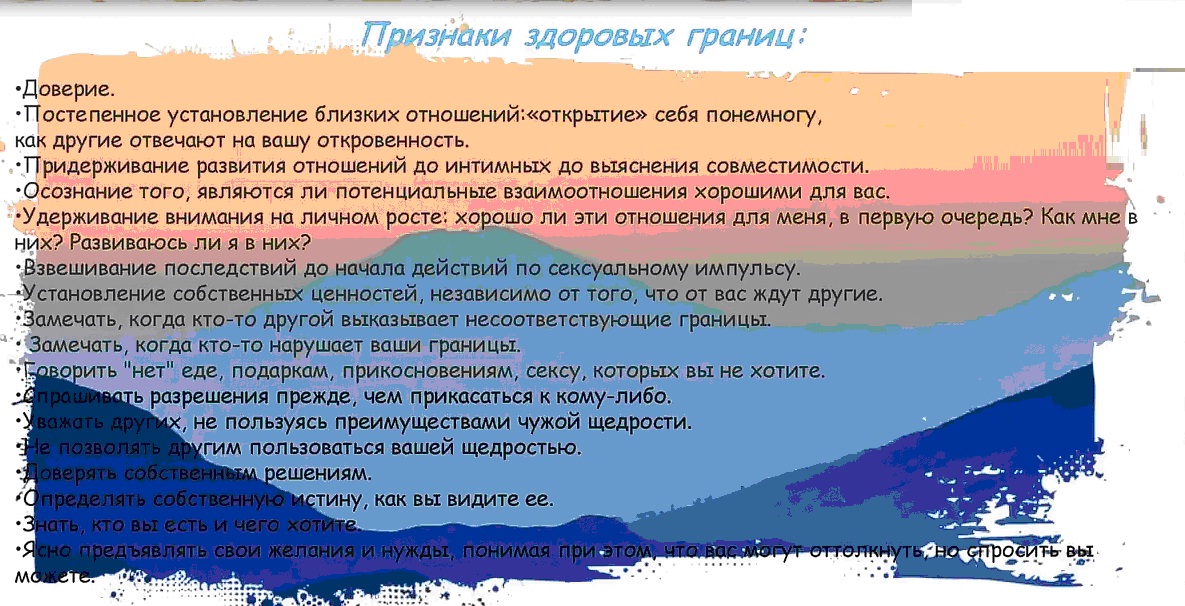 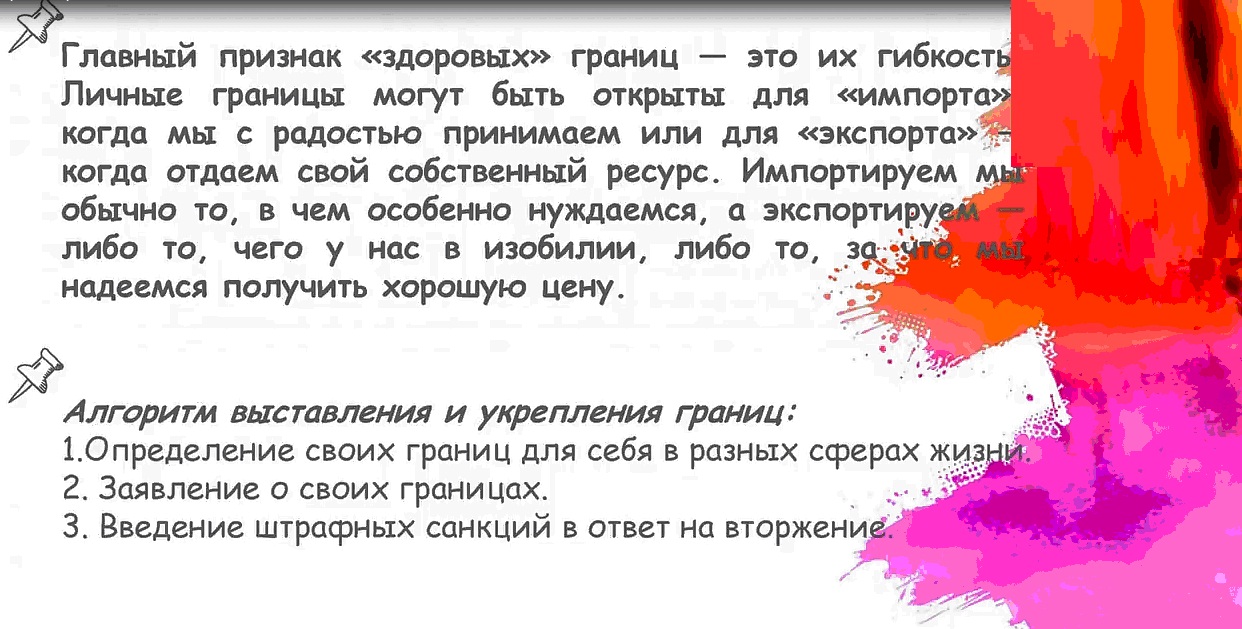 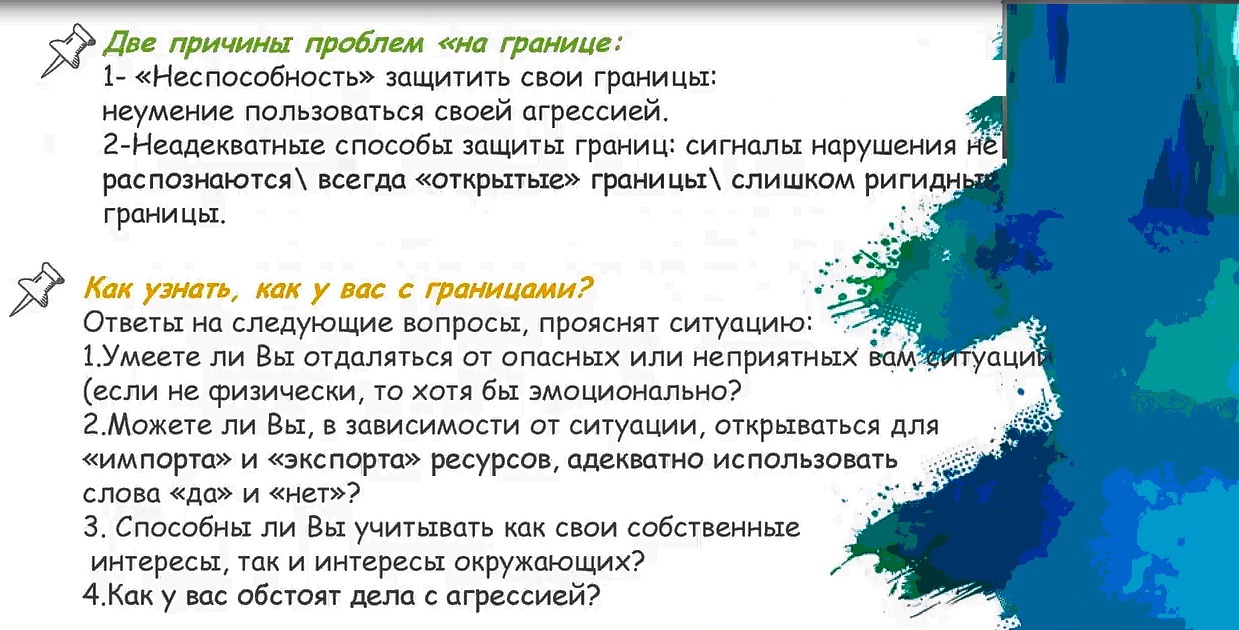 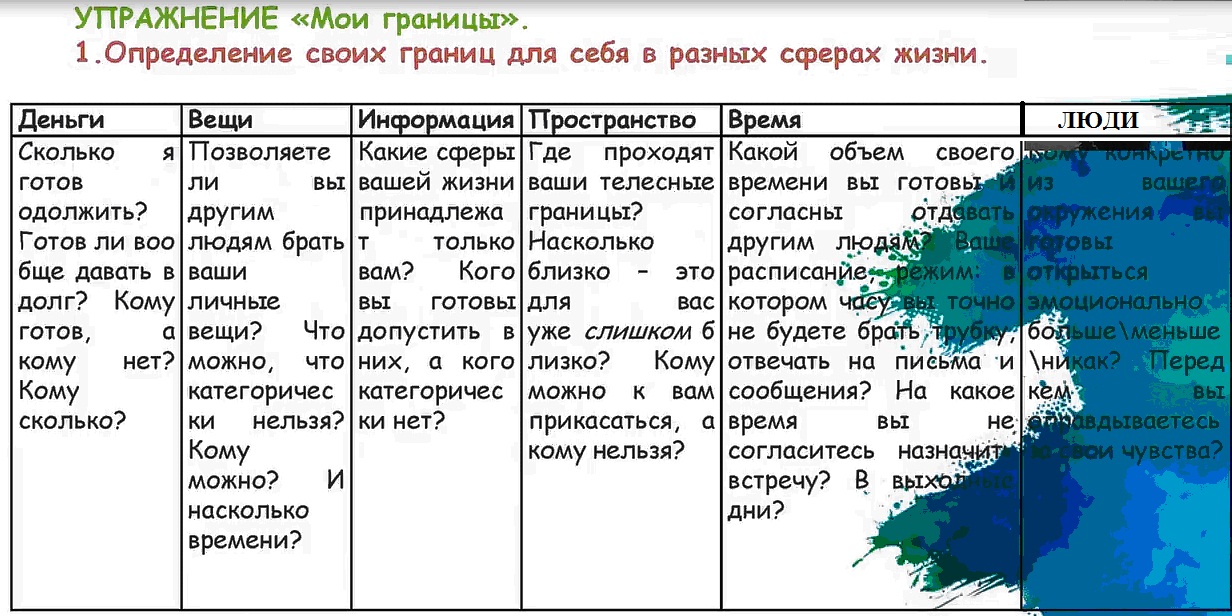